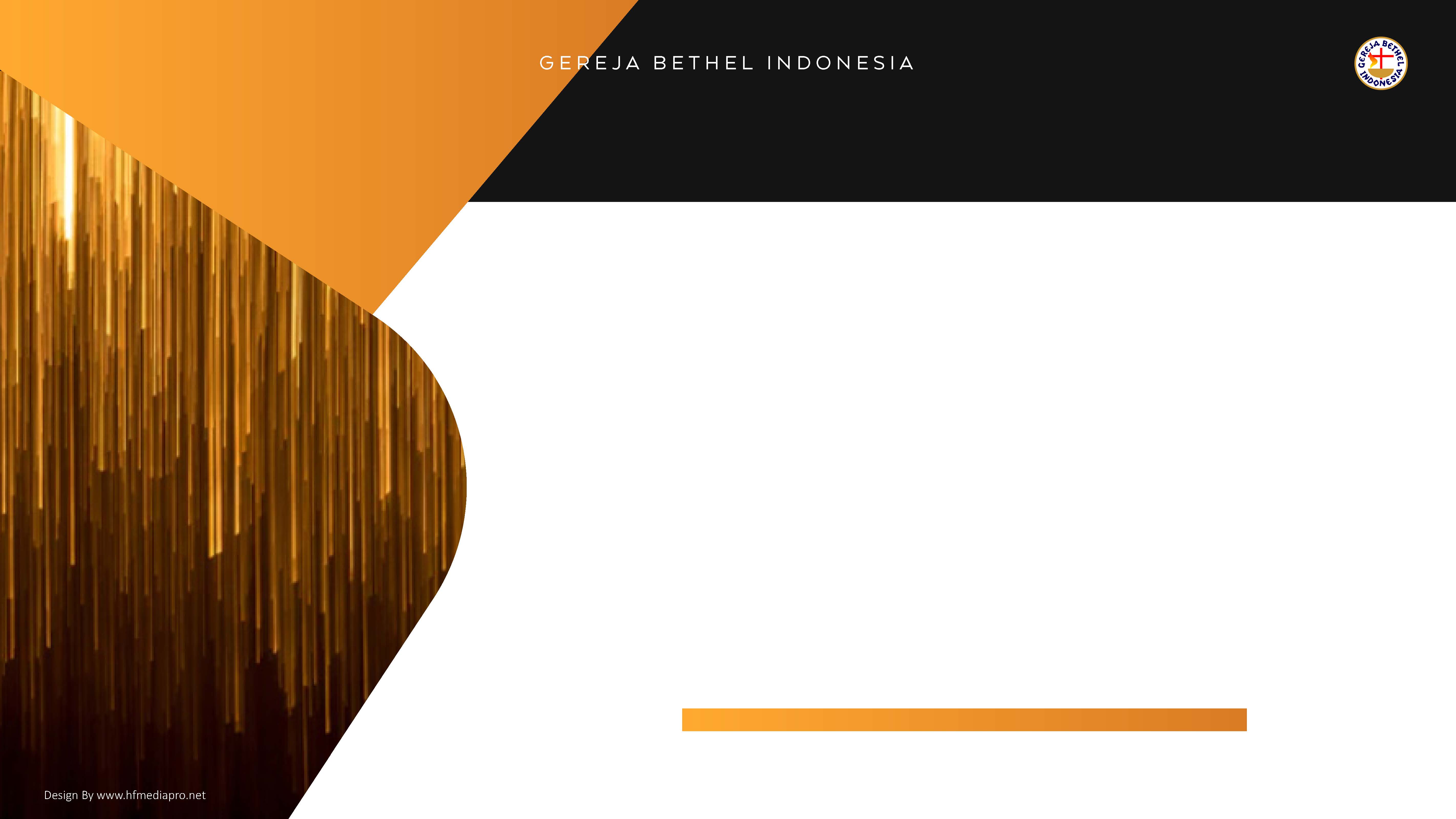 DIUBAH DALAM
HADIRAT-NYA
Lukas 19:1-10
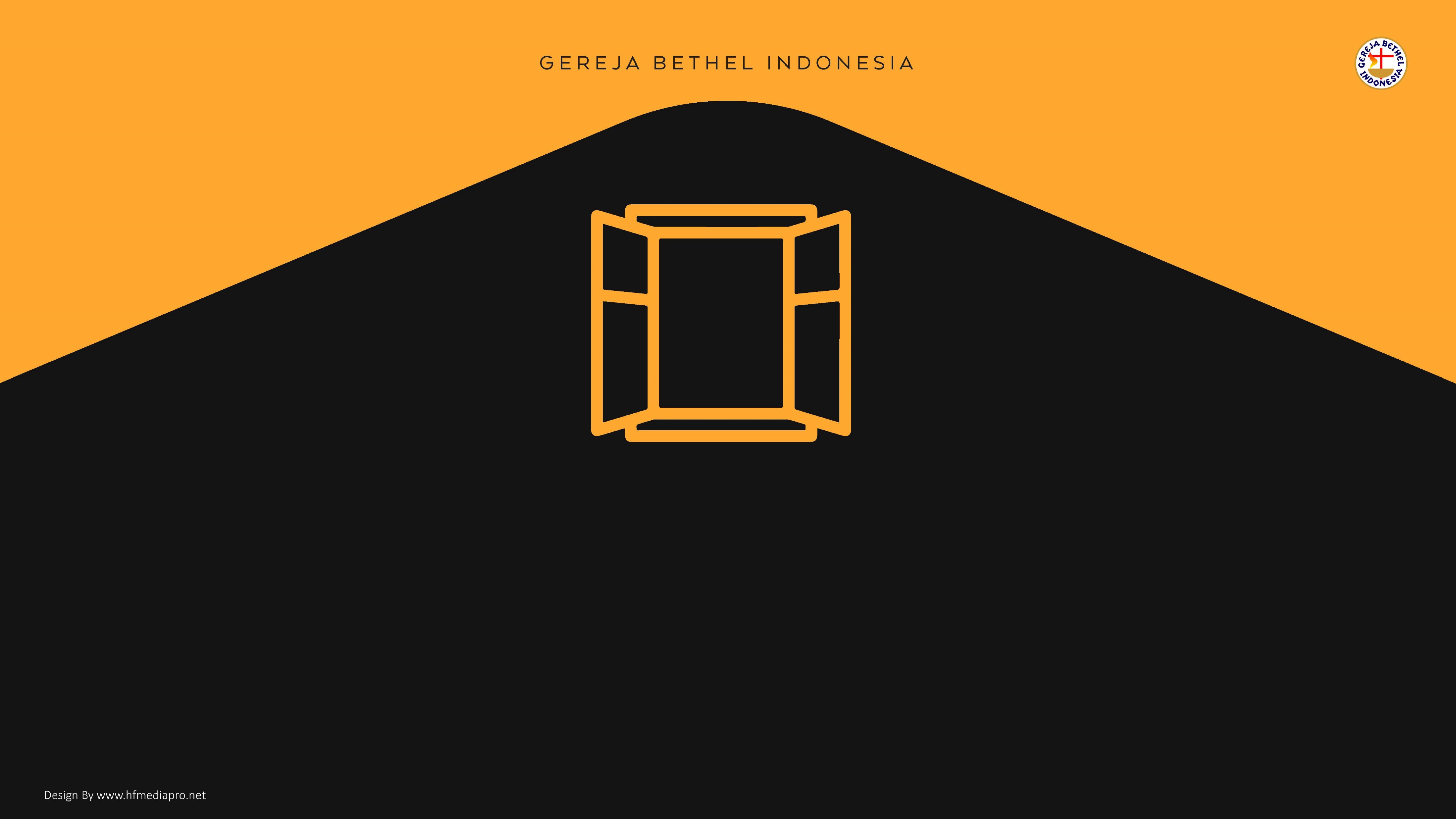 "Hari ini telah terjadi keselamatan kepada rumah ini, karena orang ini pun anak Abraham. Sebab Anak Manusia datang untuk mencari dan menyelamatkan yang hilang." 
(Lukas 19:9-10)
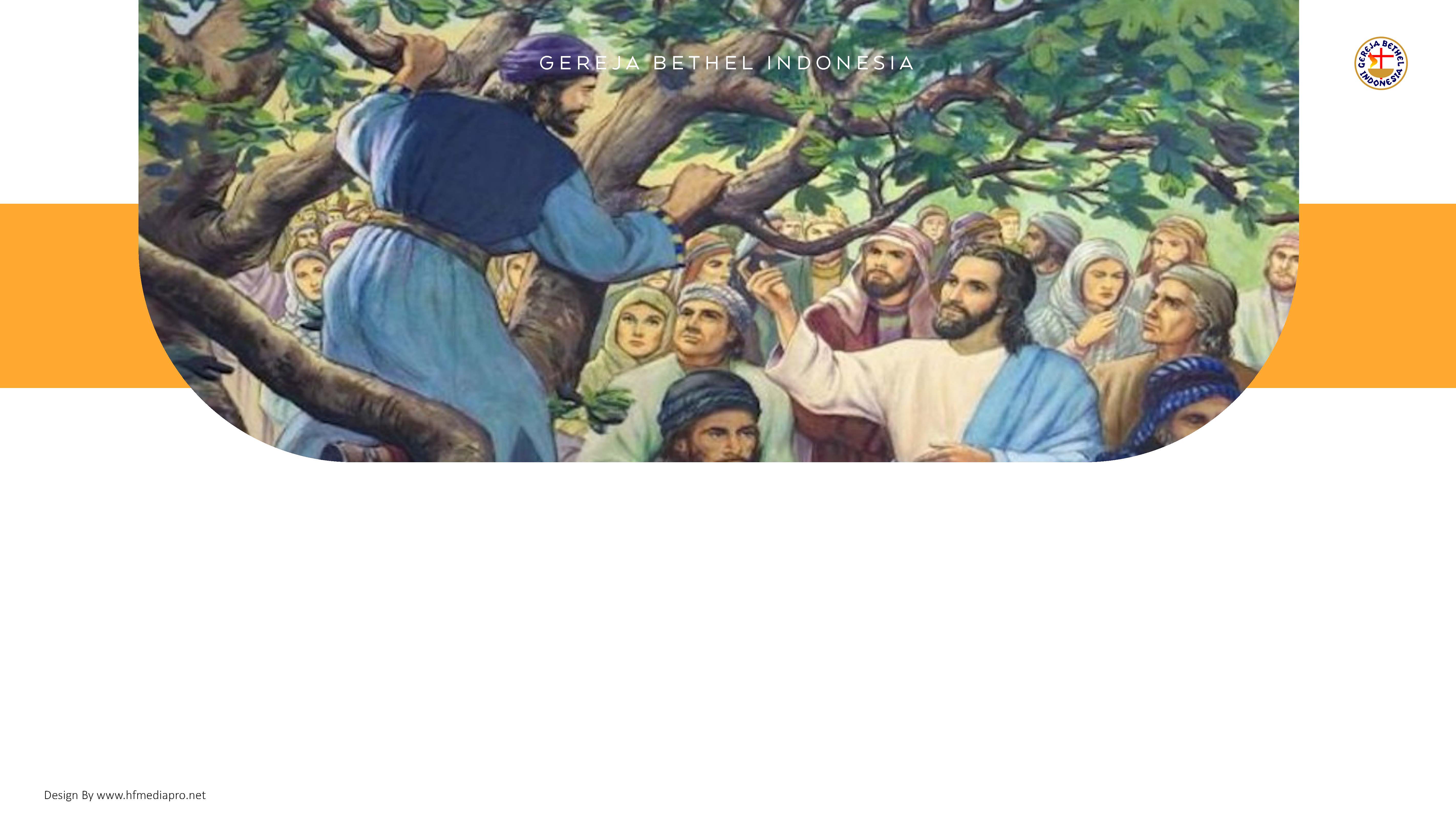 Perikop ini menceritakan tentang perubahan hidup yang dialami Zakheus Ketika ia berjumpa dengan Kristus. 
Apa saja yang dapat kita pelajari dari sikap Zakheus sehingga hidup kita diubahkan ketika berjumpa Kristus?
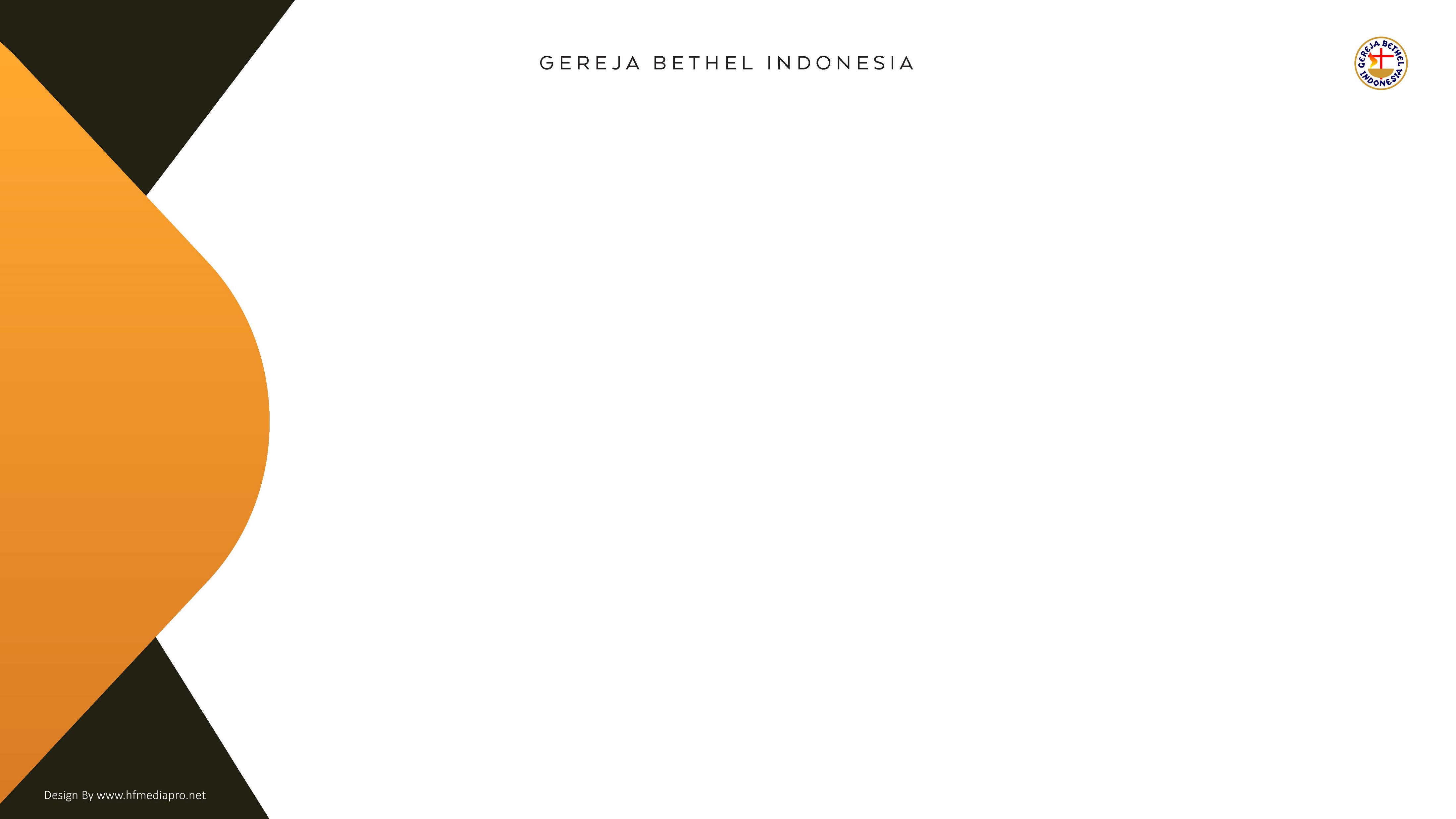 MENCARI HADIRAT-NYA
“Maka berlarilah ia mendahului orang banyak, lalu memanjat pohon ara untuk melihat Yesus, yang akan lewat di situ” (Luk. 19:4).
01
Untuk mengalami kuasa perubahan hidup, kita harus memiliki kesungguhan dalam mencari hadirat Tuhan.

Tubuh kita adalah tempat tinggal-Nya (1 Kor 6:19-20) Kita bisa menjumpai hadirat-Nya kapan saja kita mau.
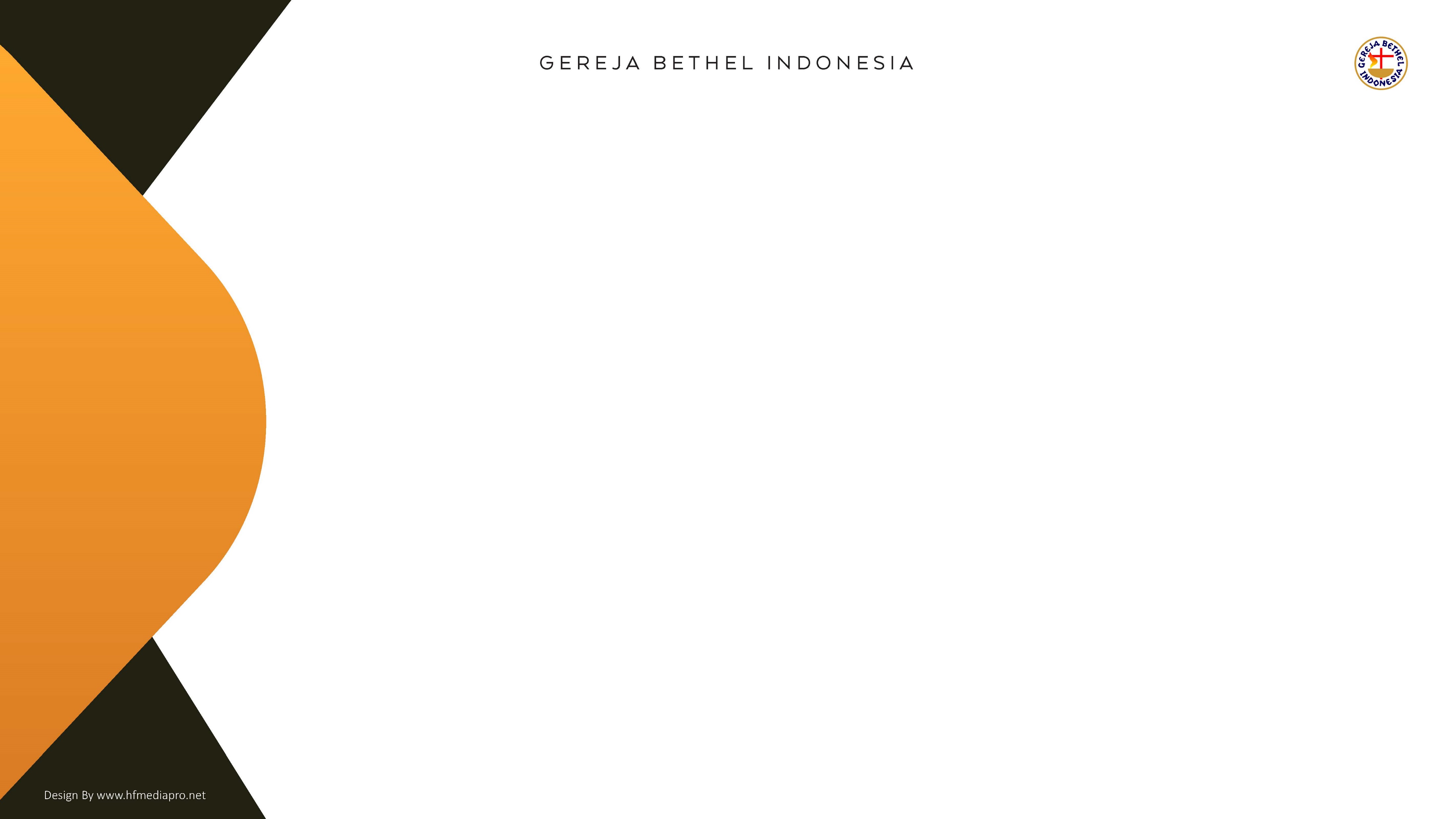 MENGALAMI SUKACITA
“Lalu Zakheus segera turun dan menerima Yesus dengan sukacita” (Luk. 19:6).
02
Orang yang mengalami perjumpaan dengan Tuhan akan mengalami sukacita.

Hadirat Tuhan yang termanifestasi di dalam kehidupan kita, memampukan untuk tetap bersukacita sekalipun situasi dan kondisi tidak mendukung.
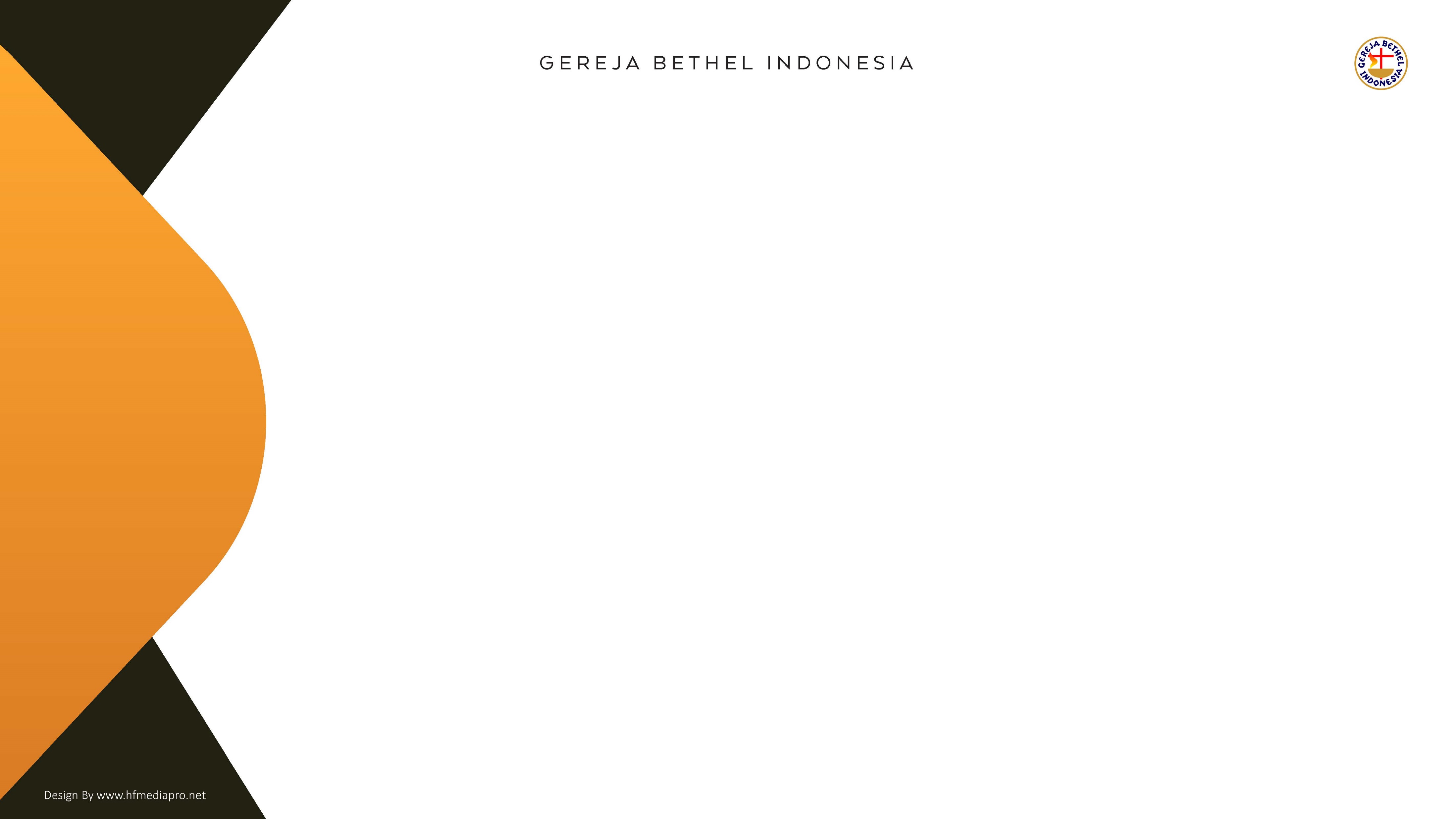 MENJADI MANUSIA BARU
“Tetapi Zakheus berdiri dan berkata kepada Tuhan: "Tuhan, setengah dari milikku akan kuberikan kepada orang miskin dan sekiranya ada sesuatu yang kuperas dari seseorang akan kukembalikan empat kali lipat." (Luk. 19:8).
03
Perubahan bukanlah perubahan sampai terjadi suatu perubahan. Perubahan tidak akan terjadi jika hanya sebatas niat atau janji saja, harus ada komitmen dan tindakan nyata untuk tercapai perubahan.